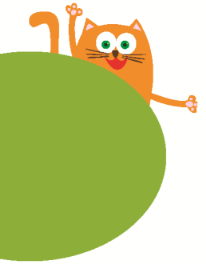 Our neighbours
4
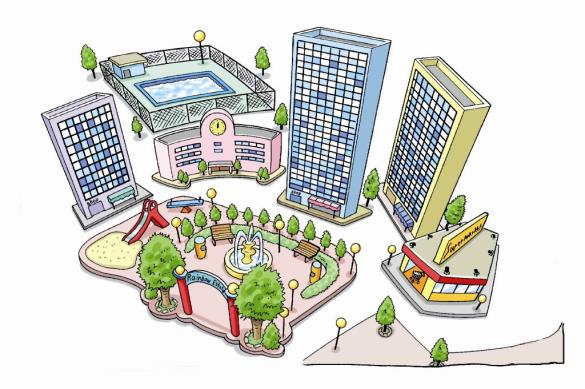 WWW.PPT818.COM
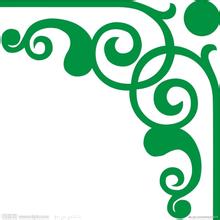 Chant
am, is --- was 是
are --- were 是
go --- went 去
take --- took 拿，拍摄
do--- did 助动词
have --- had 有，吃
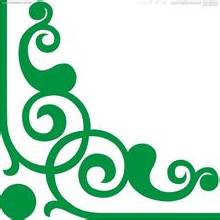 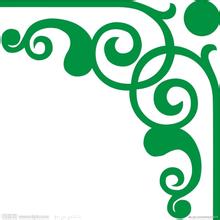 Chant
enjoy --- enjoyed享受
visit --- visited 拜访
play --- played 玩
stay --- stayed 停留 
pick --- picked 摘，捡起
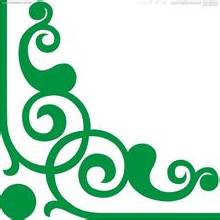 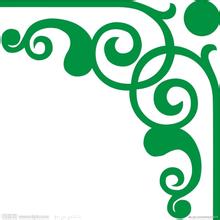 Riddle谜语
They live near you, 
but they are not your family members(家庭成员).
？
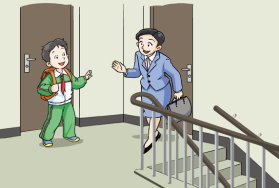 Who are they
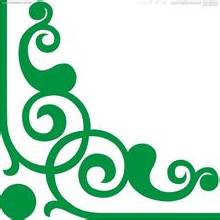 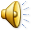 neighbour
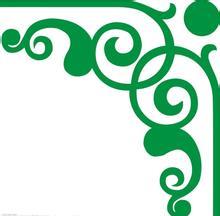 eight
eigh
neigh
neigh
bour
neighbours
our  neighbours
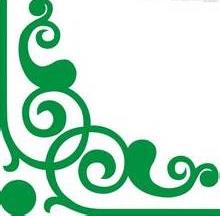 your  neighbours
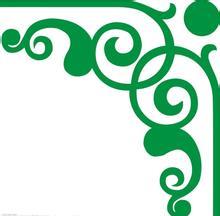 Chant
our  neighbours
your  neighbours
Who are your neighbours?
our  neighbours
your  neighbours
Do you know them?
our  neighbours
your  neighbours
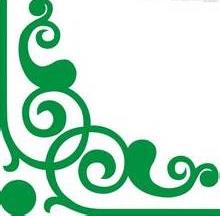 The Wus are my neighbours.
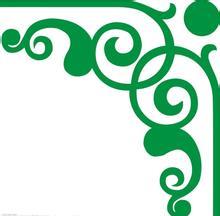 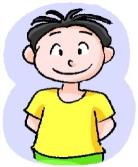 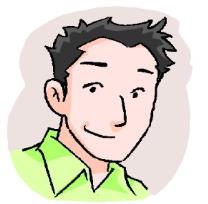 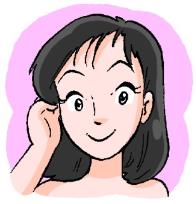 Sam
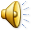 son
Mrs Wu
Mr Wu
The Wus are my neighbours.
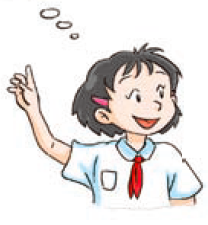 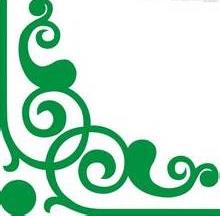 They have a son .
His name is Sam .
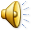 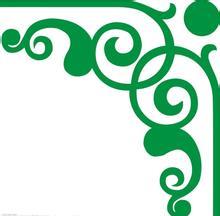 动脑筋
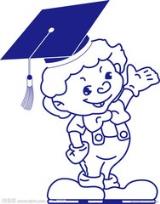 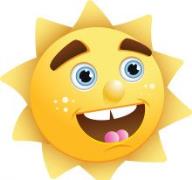 son
sun
同音词
？
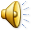 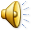 Father’s son’s son
grand
son
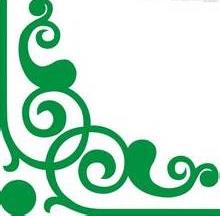 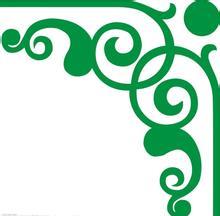 动脑筋
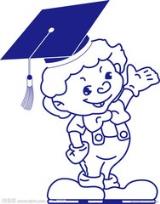 grand
son
对应词
grand
daughter
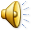 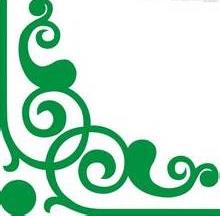 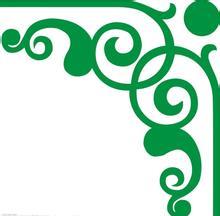 A. daughter
B. doctor
A. son
B. song
B. night
A. neighbour
A. our
B. your
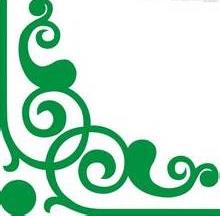 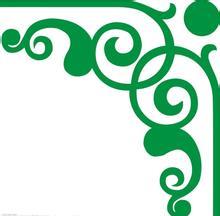 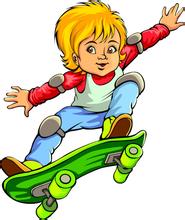 Mike
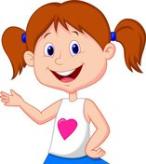 Nancy
son
They have a son and a daughter .
daughter
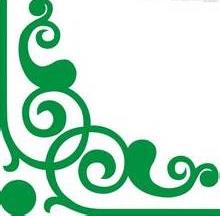 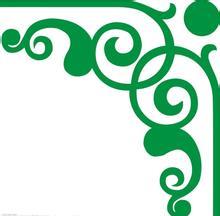 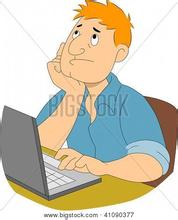 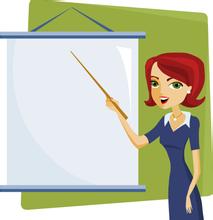 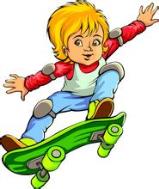 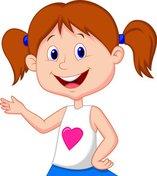 Mr Green
Mrs Green
Nancy
Mike
They’re the Greens.
They’re from the US.
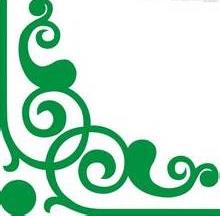 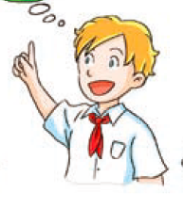 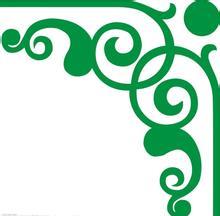 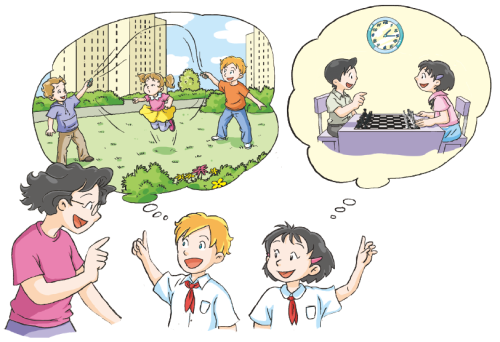 neighbours
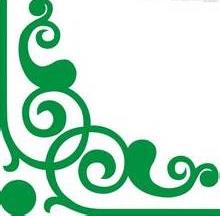 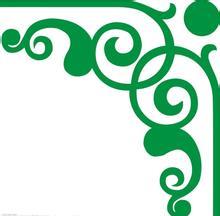 思考一下
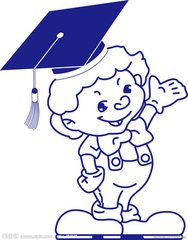 Who are Peter’s neighbours?
Where are they from?
Did Peter see the Greens this morning?
Did Alice play chess with Sam?
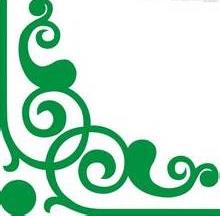 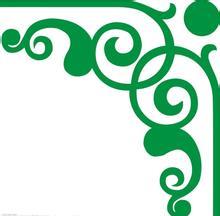 Listen and repeat.
听音模仿
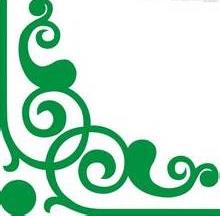 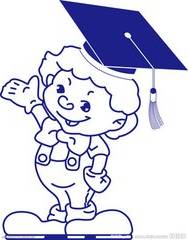 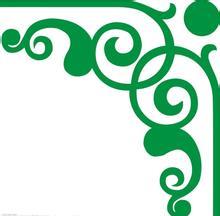 讨论一下
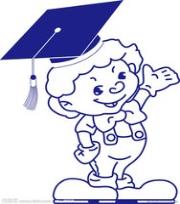 Who are Peter’s neighbours?
The Greens.
Where are they from?
They’re from the US.
Did Peter see the Greens this morning?
No, he didn’t.
Did Alice play chess with Sam?
Yes, she did.
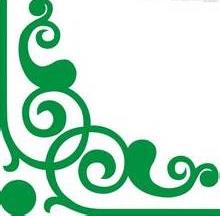 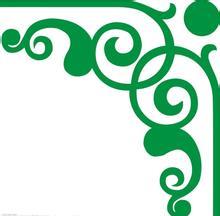 开动脑筋
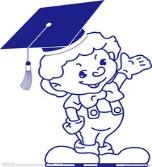 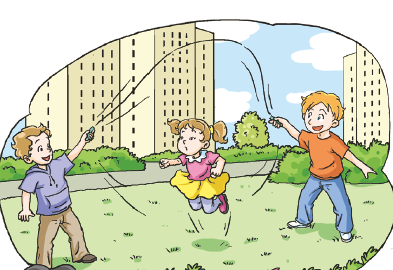 Did
did
last weekend
?
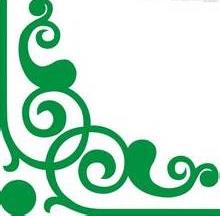 Peter
Mike and Nancy
play with
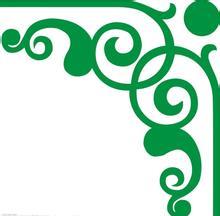 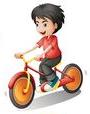 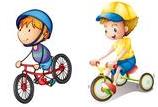 说一说
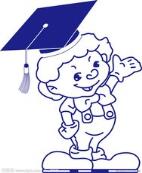 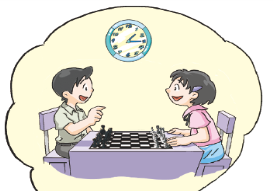 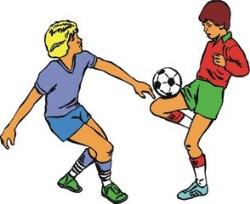 Did you …last weekend?
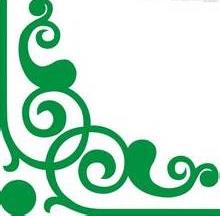 didn’t
Yes, I _____.
did
No, I _____.
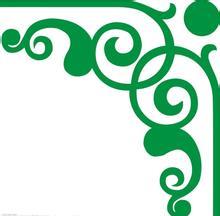 Did …?
Yes. / No.
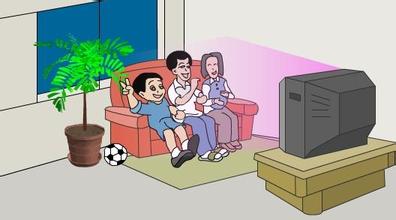 The Lis
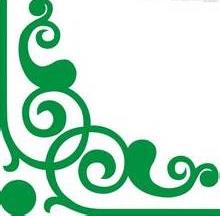 Did the Lis watch TV yesterday?
yesterday / this morning / last week
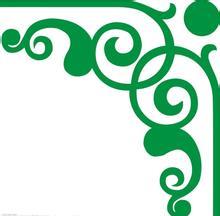 Did …?
Yes. / No.
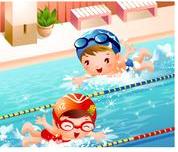 Peter and Sam
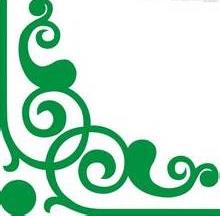 yesterday / this morning / last week
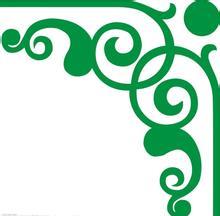 Listen again.
再听一遍
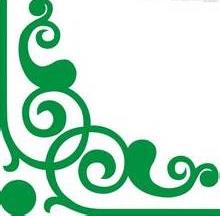 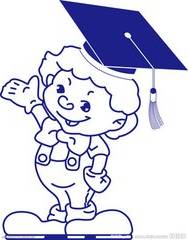 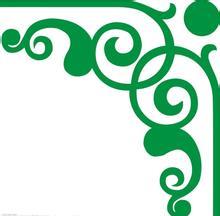 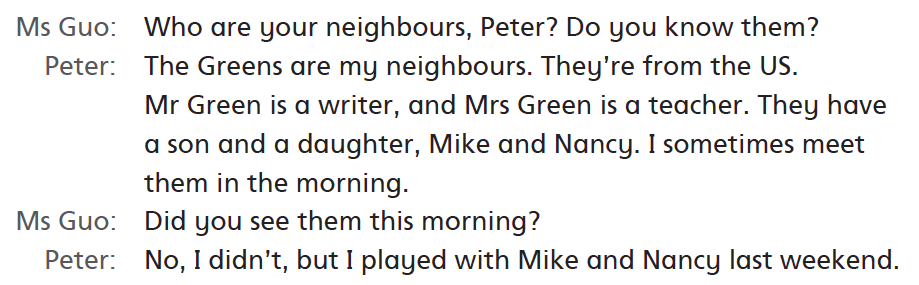 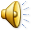 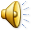 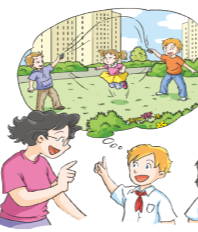 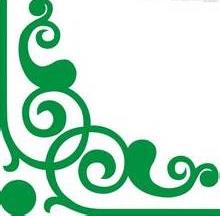 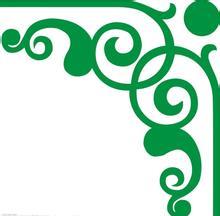 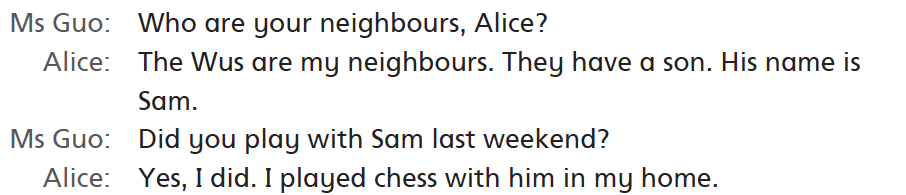 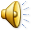 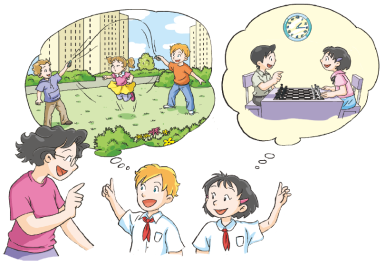 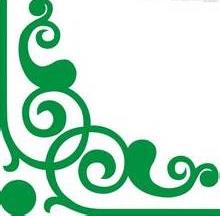 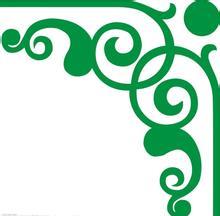 动脑筋
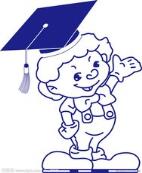 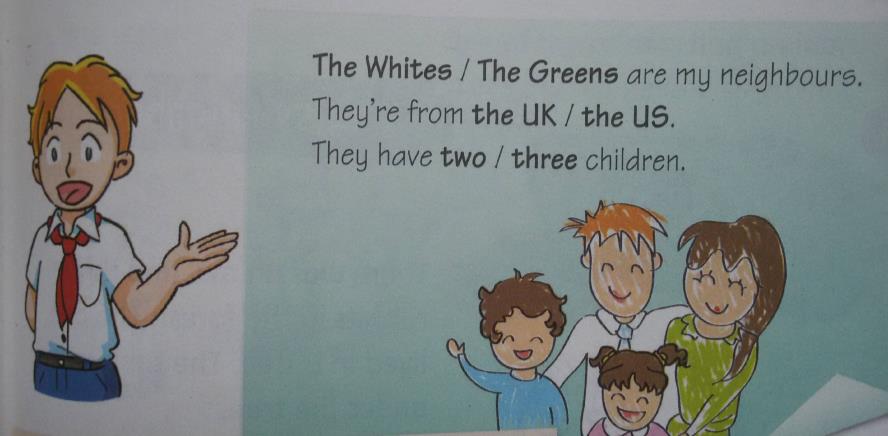 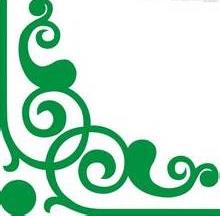 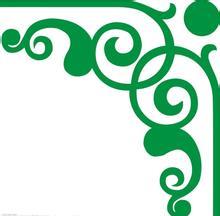 动脑筋
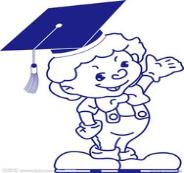 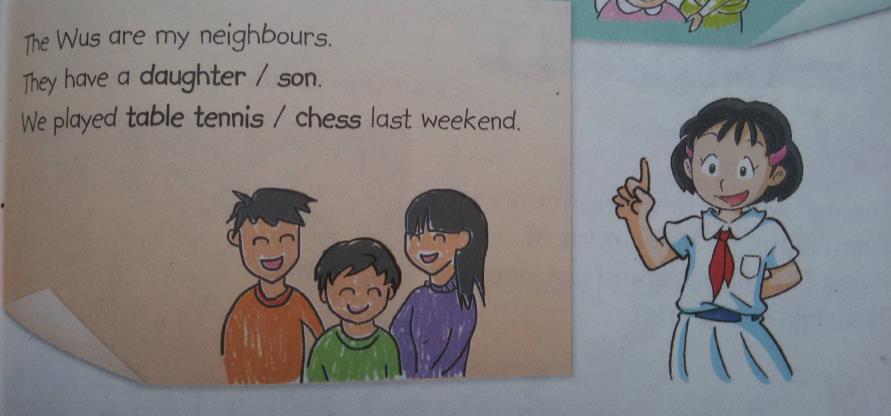 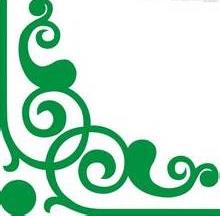 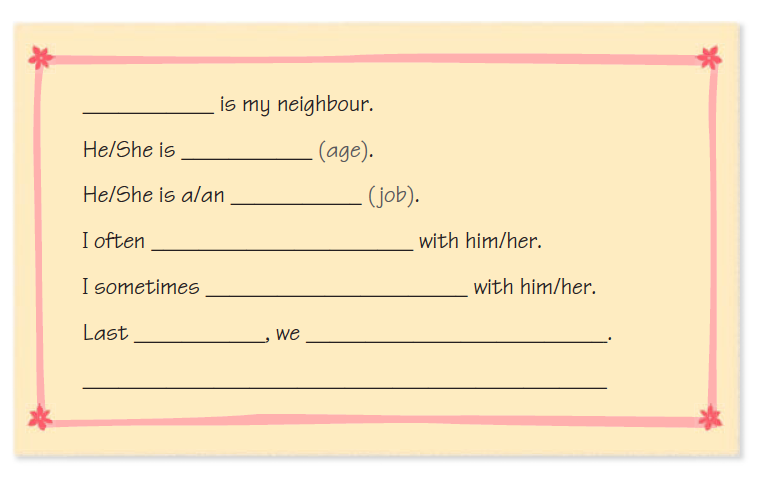 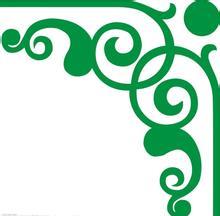 My neighbour
Fangfang
保护眼睛哦！
twenty
worker
sing songs
swim and run
played chess
weekend
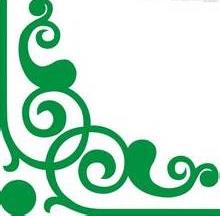 She’s my good neighbour.
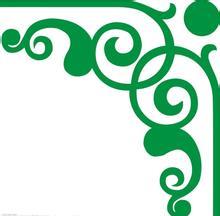 My neighbour
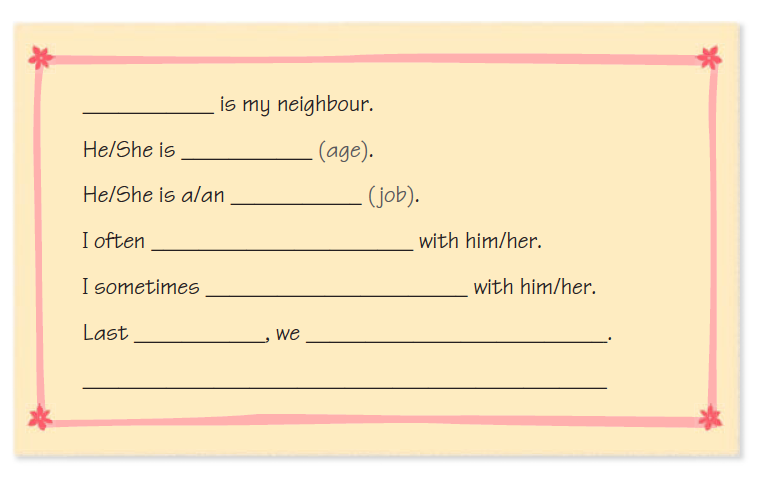 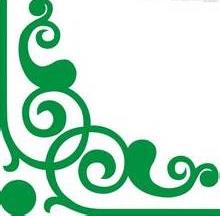 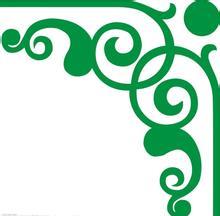 Report
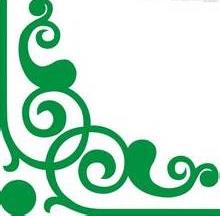 Be friendly， be kind to your neighbour.
友爱，和善地对待邻居。
A close neighbour is better than a brother far off.
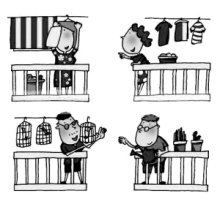 远亲不如近邻。
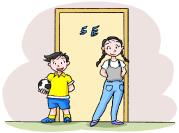 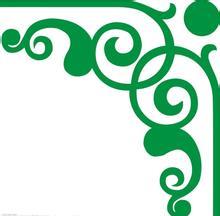 认真完成哦！
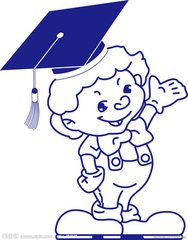 Homework
1. Review  and remember the key words.
2. Read and recite the dialogue.
3. Introduce your neighbours.
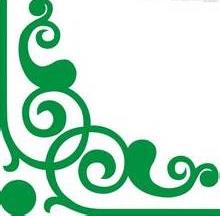